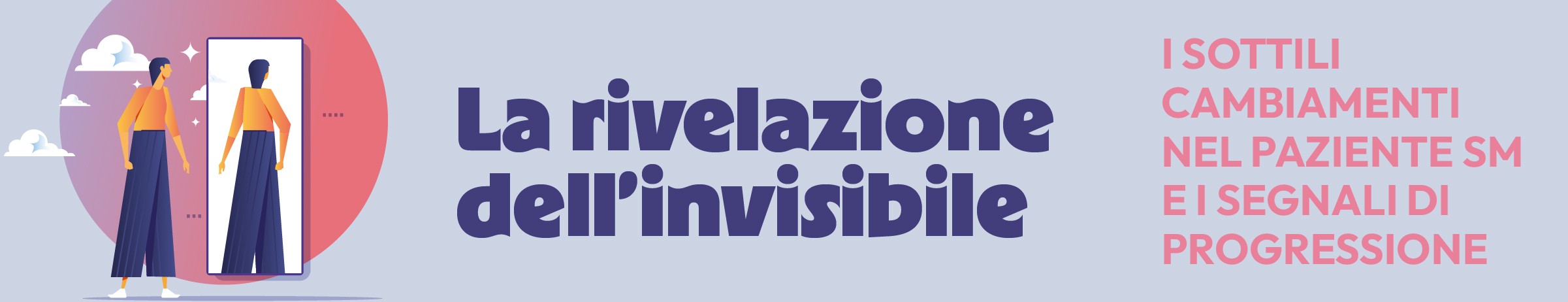 NOME COGNOME
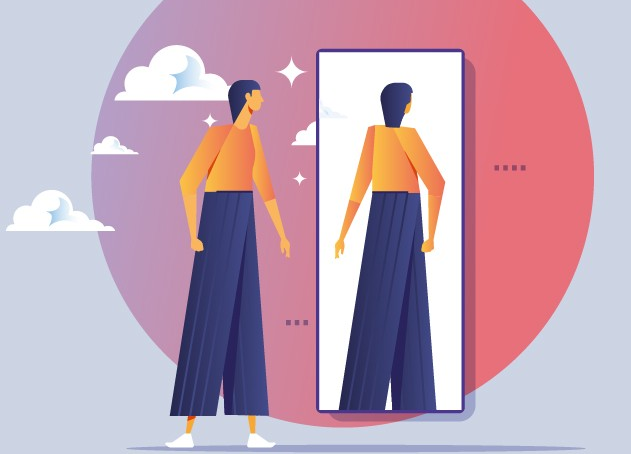 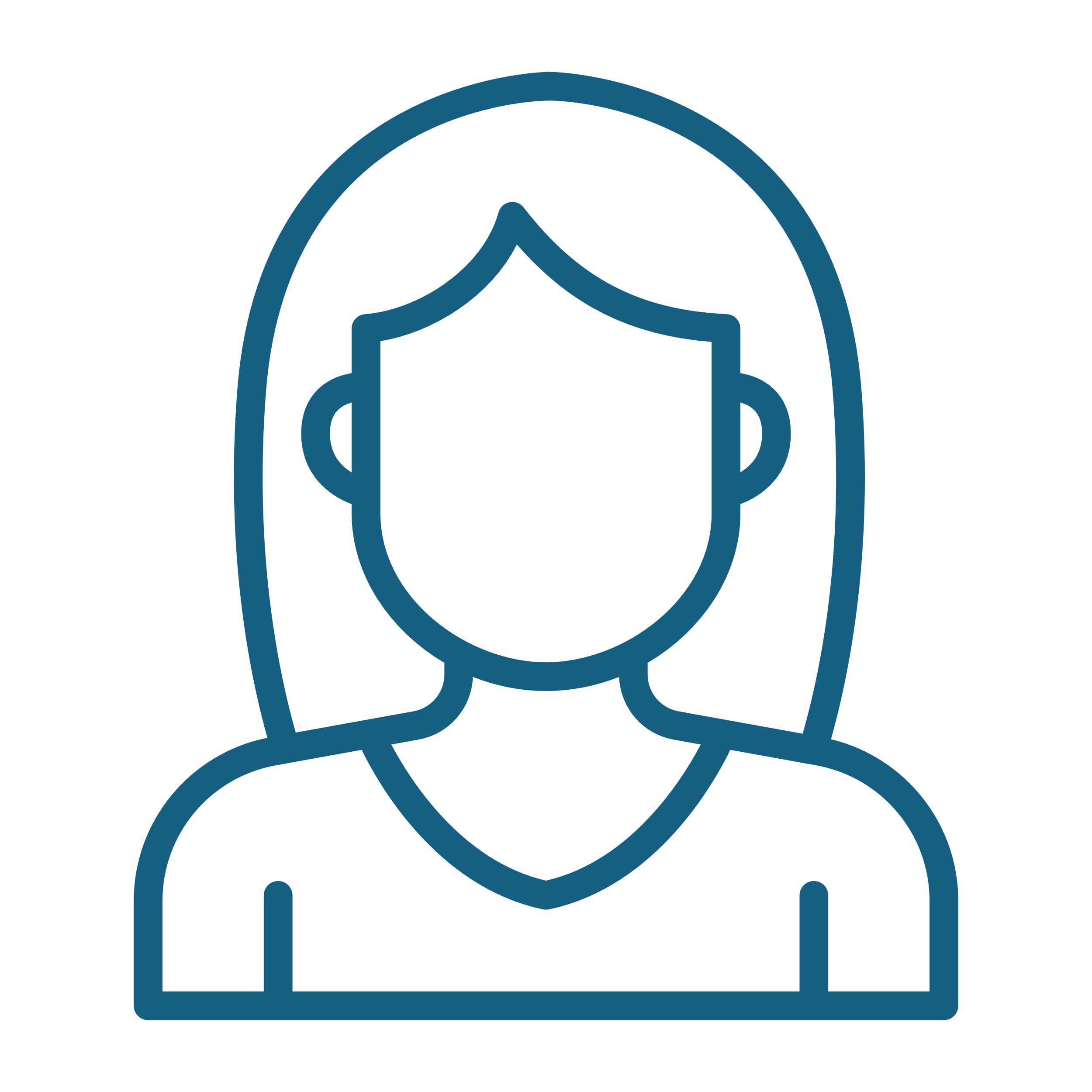 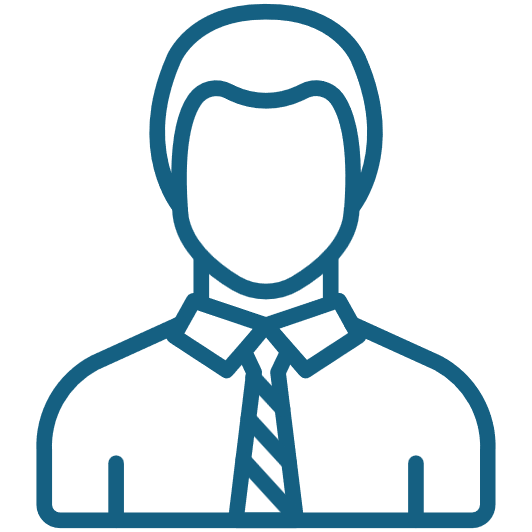 Patient Profile